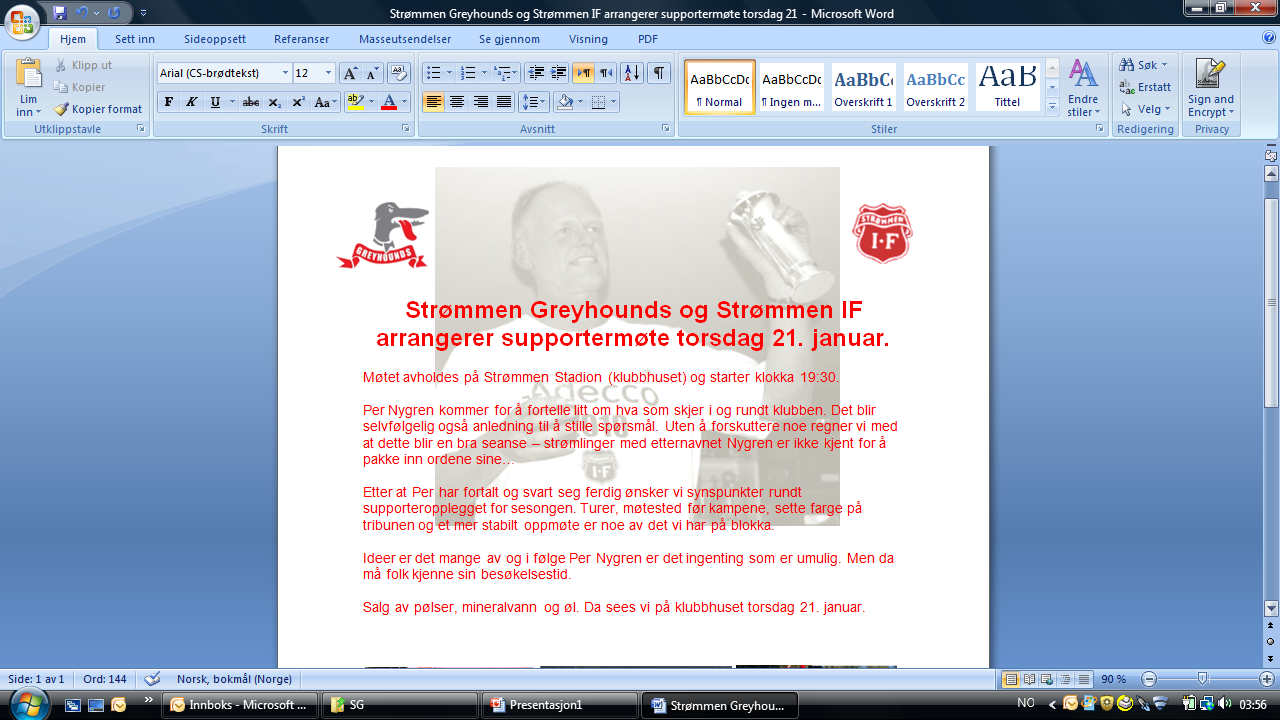 Dagsorden
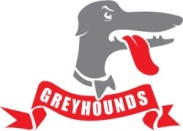 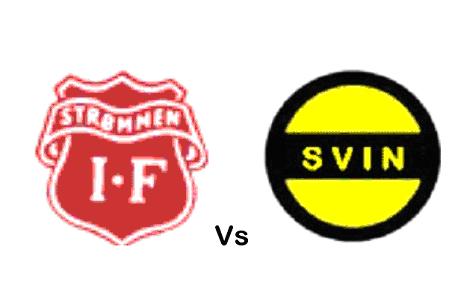 Velkommen. Praktiske opplysninger

Per Nygren – usjenert og usensurert

Hvordan få folk på kamp? 
 
Mer engasjement på kamp
 
Pub
 
Sette farge på tribunene
 
Turer
 
Annet
Praktisk
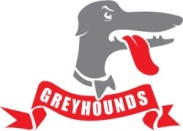 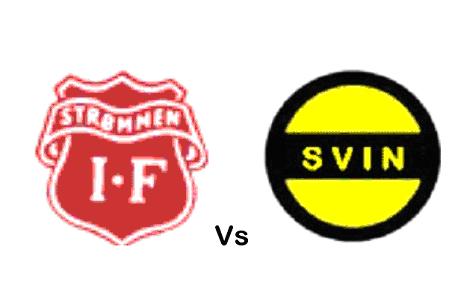 Øl og pølser

Supportereffekter

Tidsskjema
Drikk øl – støtt klubben

Spis pølser – støtt deg selv
Per Nygren – usjenert og usensurert
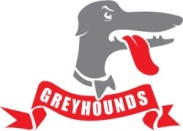 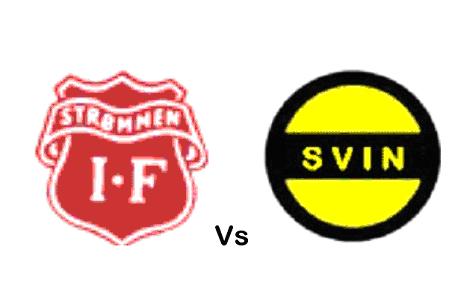 Hva synes dere om Lillestrøm?
Økonomi (sponsorer, budsjett, tilskuere)

Stallen

Strømmen Stadion

Annet
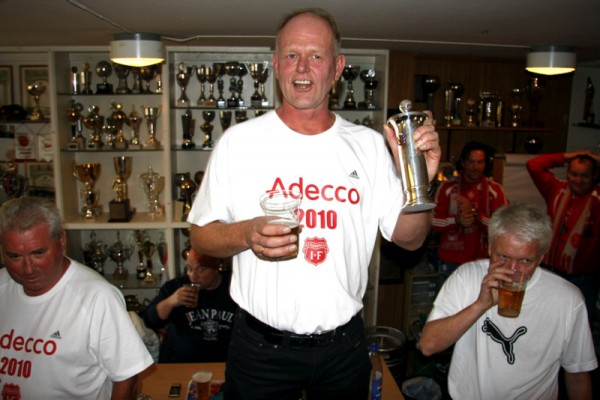 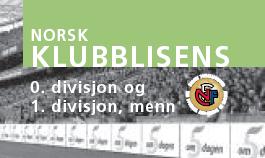 Ovennevnte er våre stikkord, ikke et fastlagt manus. 

Spørsmål etter hvert tema – eller når Per ber om det.
Stallen
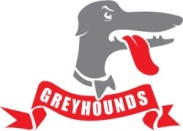 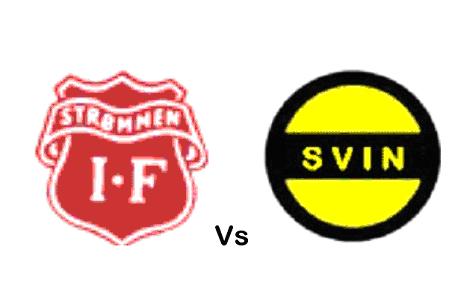 Totalt vil stallen telle 23-24 spillere med en sammensetning av tre keepere, tre unge spillere og 17-18 ”voksne” etablerte.

Kim Hording, Emil Waters, Erlend, Johan Nås, Henrik, Sezan, Jonny, Jonas, Eivind, Alan og Trond Haugstad

Tom Kristoffersen (Kamma), Frode Bjørnevik (Kamma), Nikolai Djupesland (VIF), Emilio Garcia (VIF), Christer Jensen (VIF), Kenneth Andreassen (Valdres), Fredrik Nilsen (KIL), Andreas Moen (KIL).

Petter, Skhodran ????
Jørand, Kjetil, Thomas,  Otto, Tommy, Trond Olsen, Espen, Martin, Andreas, Willy og Gez
Strømlinger..?
Hvordan få folk på kamp?
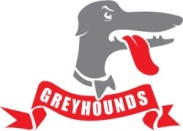 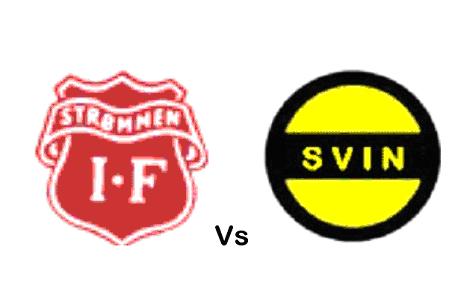 Når og hvorfor kommer folk?

Markedsføring av kampene / SG

Greyhounds / hjemmesiden etc
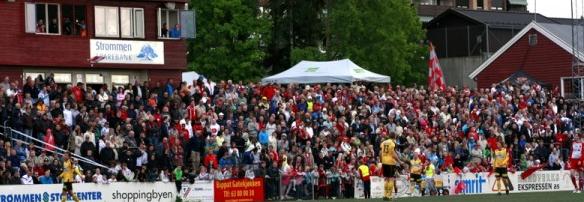 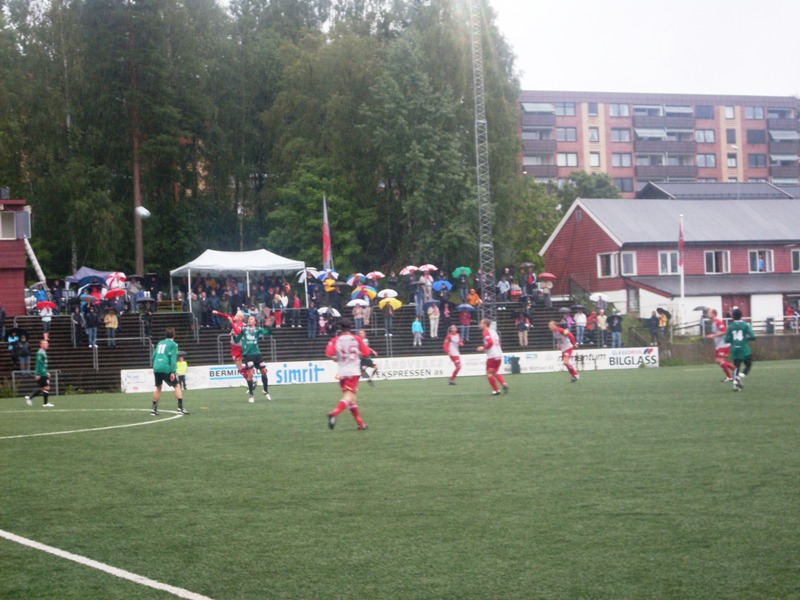 Flest tilskuere 2009: Lillestrøm 2835

Færrest tilskuere 2009: Skjetten 206
www.greyhoundsweb.no
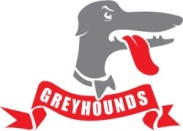 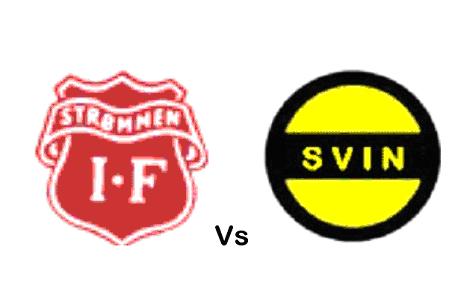 Hva ønsker folket?

Flere besøkende

Mer engasjement
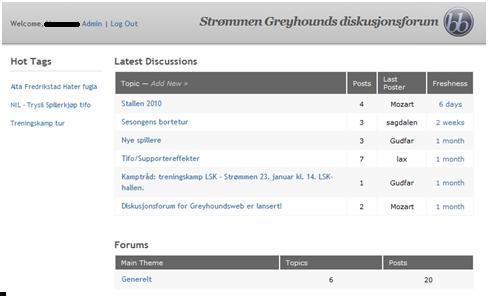 Fjesbok, twitter, DM
Mest søkte spiller?
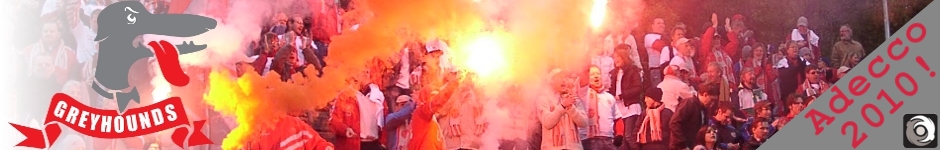 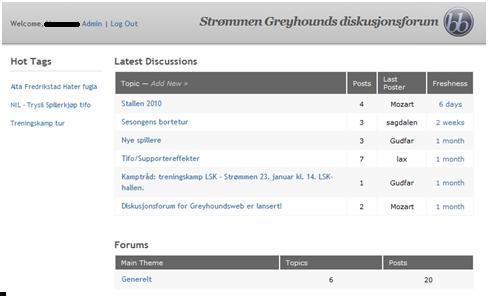 Drøyt 200 unike besøkende i en vanlig uke
Opprykksuka: 305 unike besøkende
Torsdag 28. mai: 202 unike besøkende
Mer engasjement på tribunen
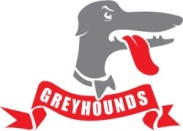 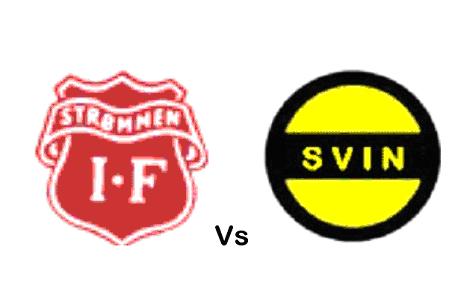 Når engasjerer du deg?

Hvordan?
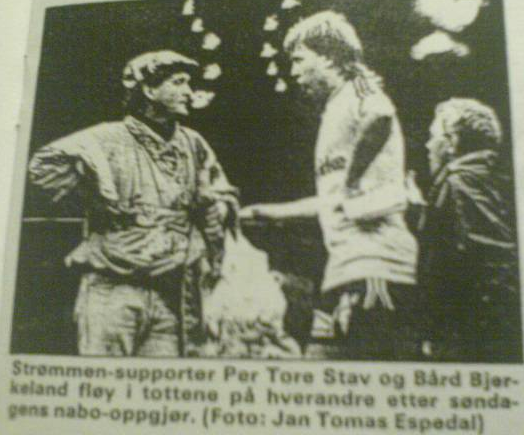 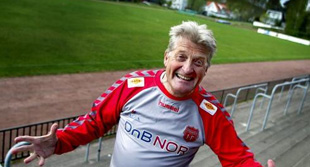 Alternativene til 2,1 i promille er å foretrekke, men kanskje ikke Loffens alternativ…
Pub
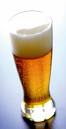 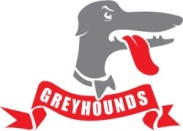 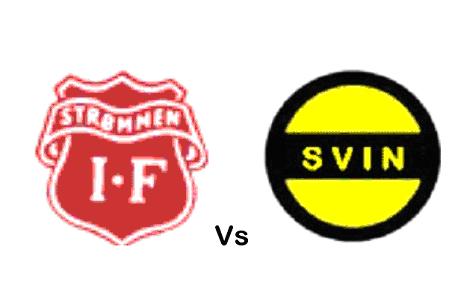 Klubbens ønske?

Ditt ønske?

Blir det øltelt på alle kampene i Adecco?
Betyr det mye hvor du sparer seks spenn pr halvliter..?
Sette farge på tribunene
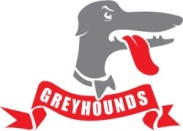 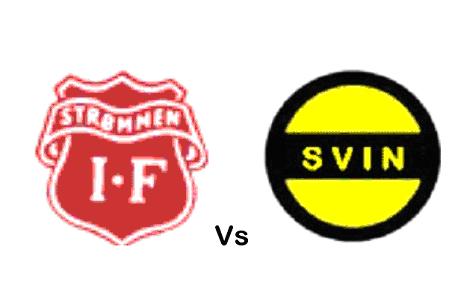 Flagg

Bannere

Tifo 

En god start er å ta med seg skjerfet sitt…
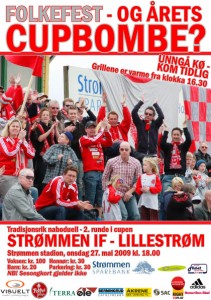 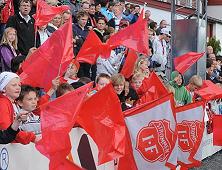 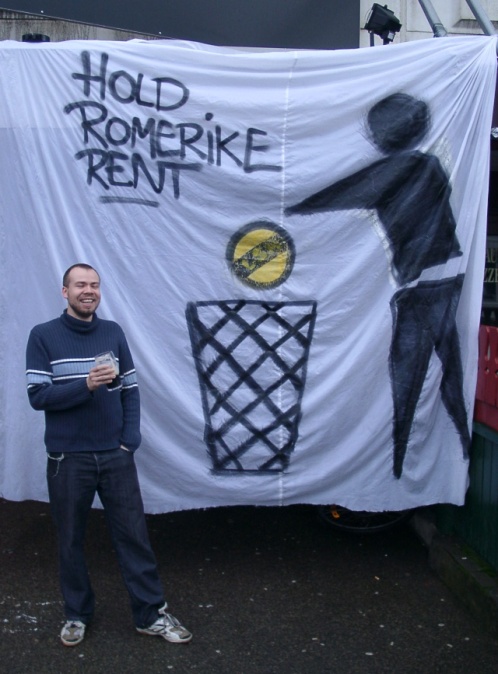 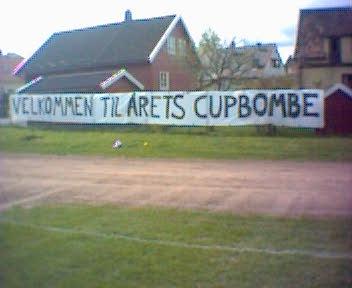 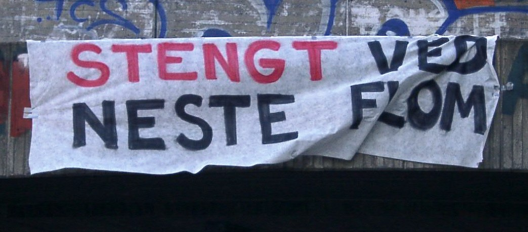 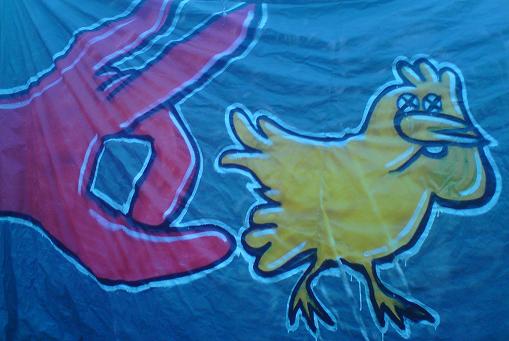 Ideer og muligheter er det nok av. 
Noen som kan tenke seg å legge ned en time eller ni for å gjøre noe med det?
Sette farge på tribunene
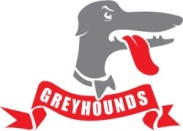 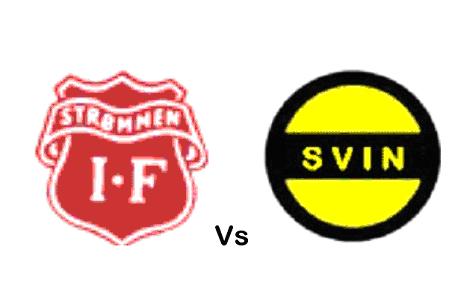 Hvordan vil du ha det på tribunen?
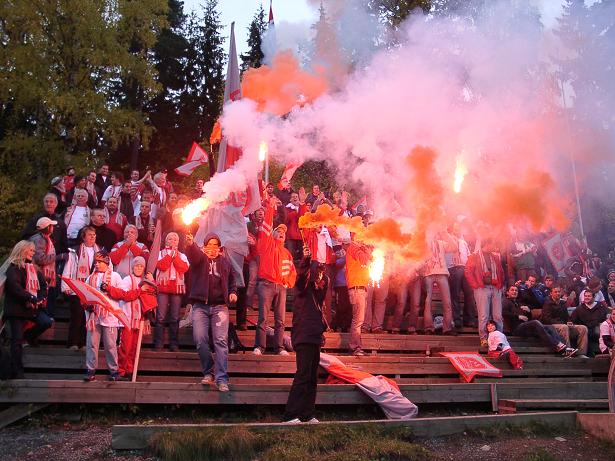 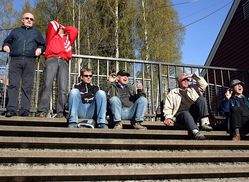 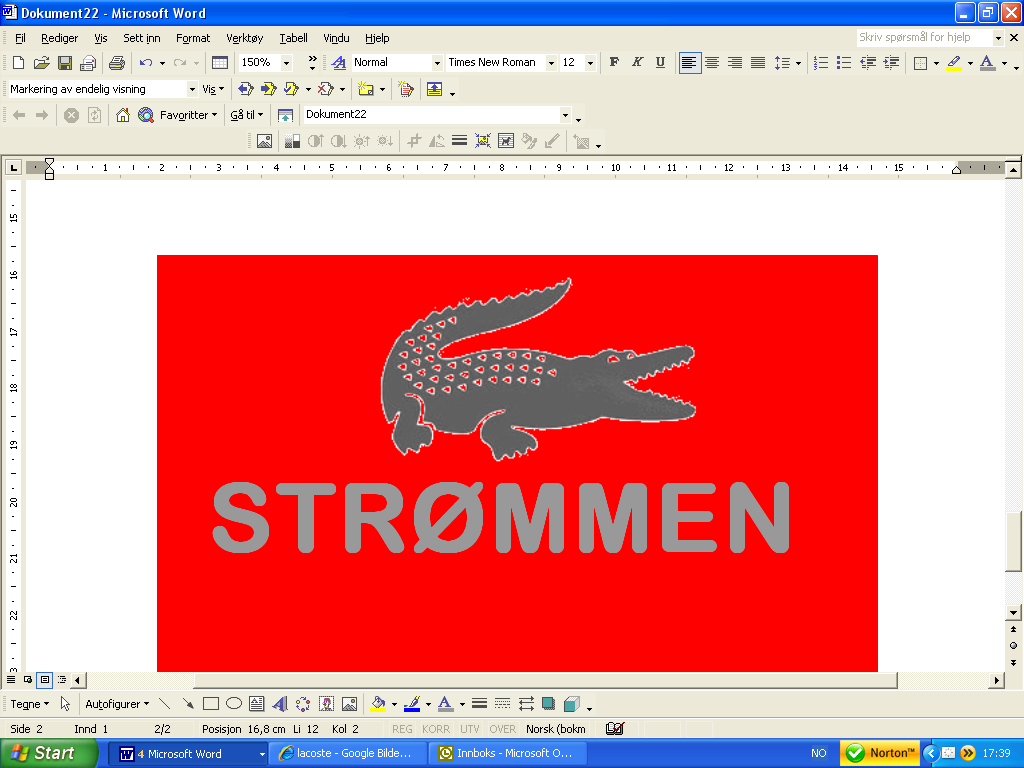 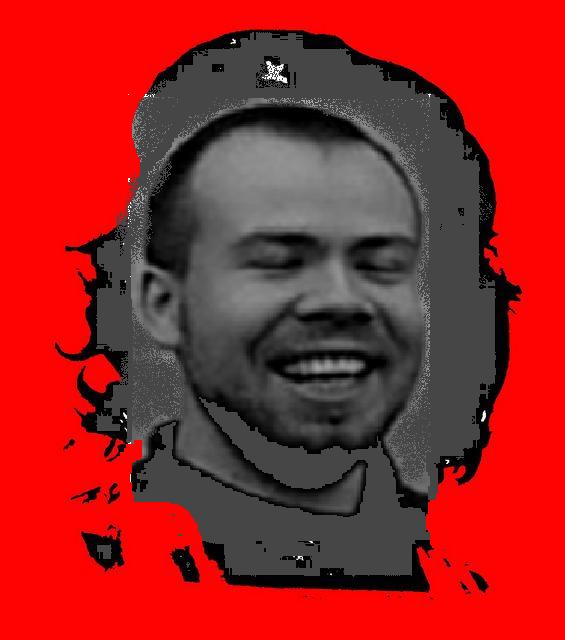 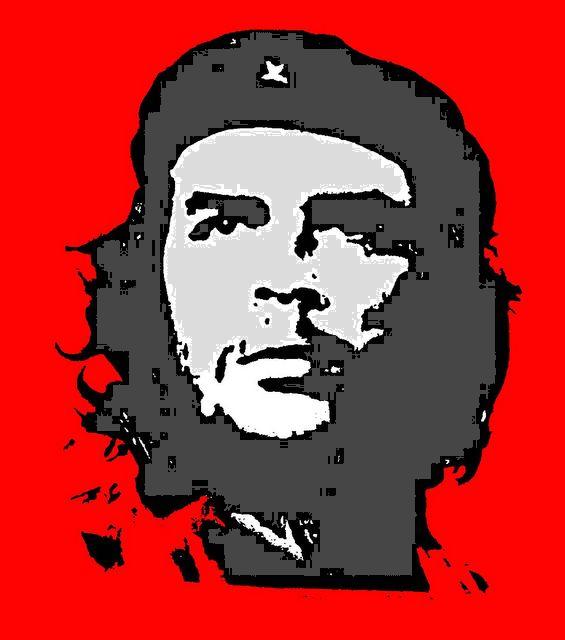 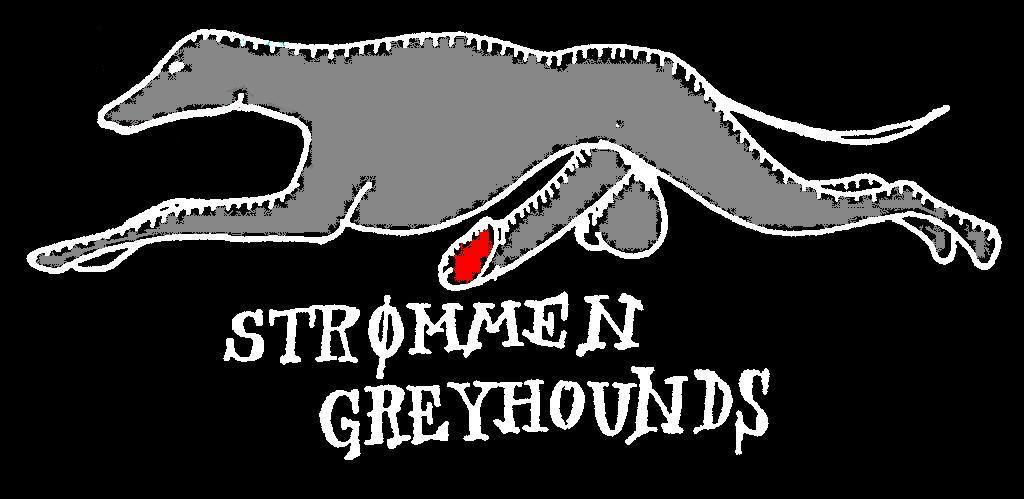 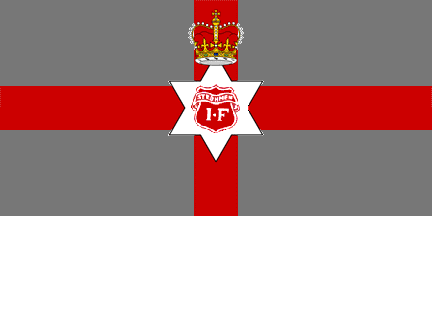 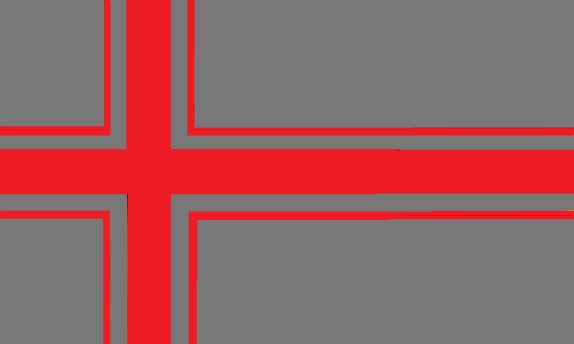 Hypp på spesialdesignet flagg? 
Rødt og grått, 100x140 cm, begrenset opplag 20 stk med utvalgt motiv, kun 485 spenn.
Sett farge på tribunene
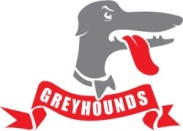 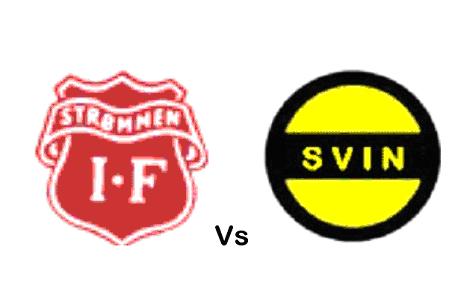 5
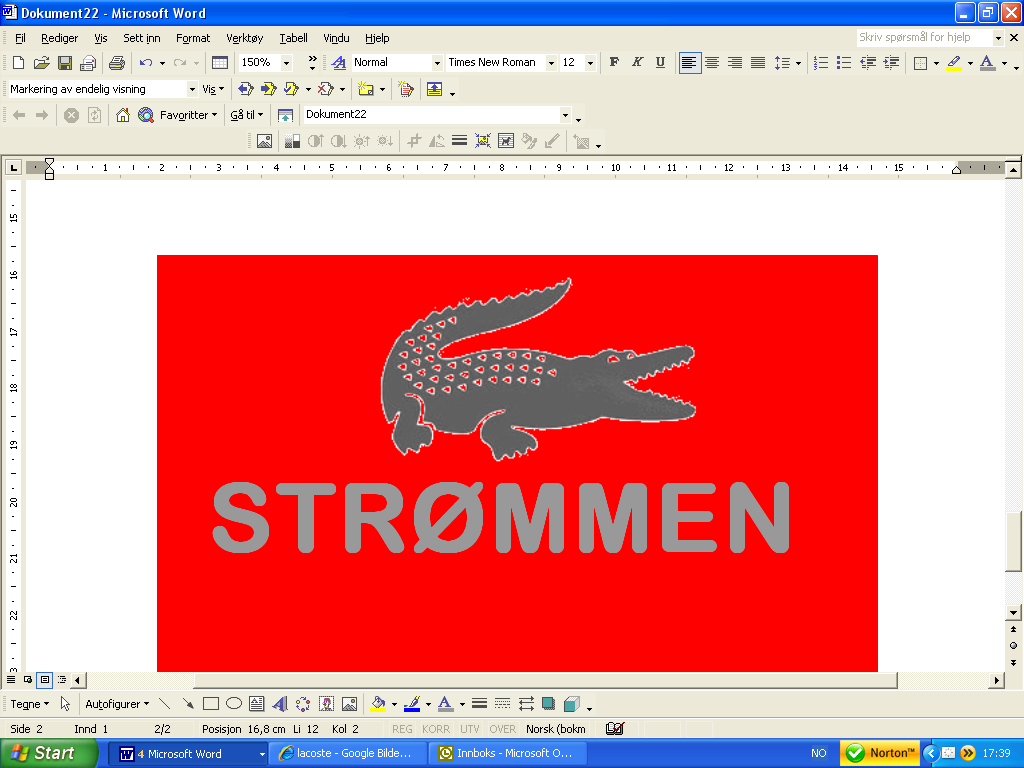 Bestill flagg nå!
6
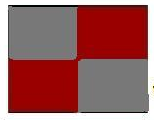 1
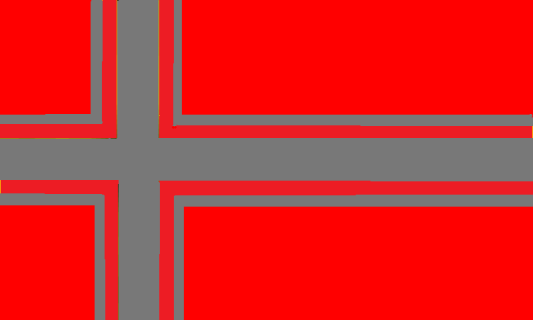 3
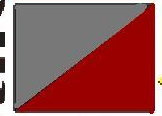 4
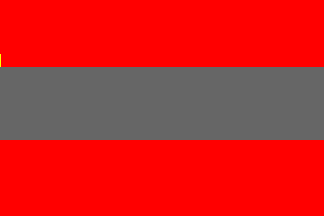 Laget med de grå draktene er her igjen…
2
8
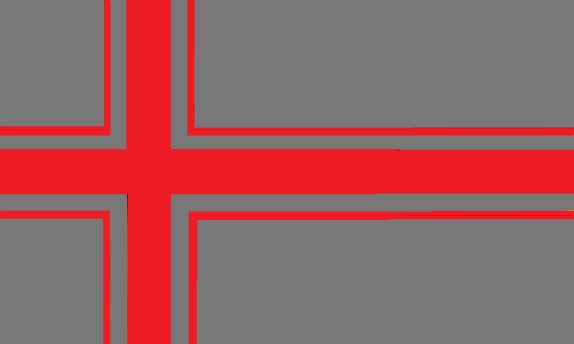 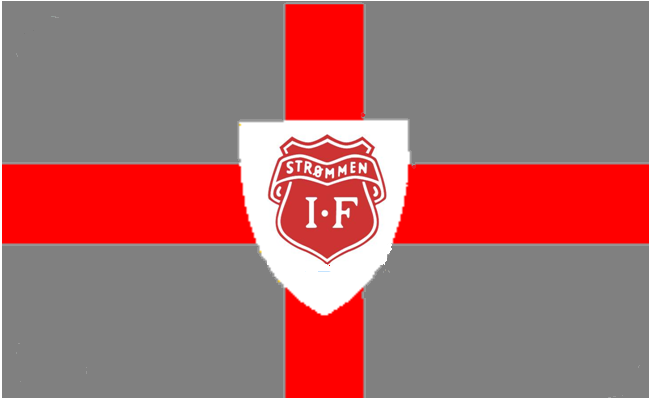 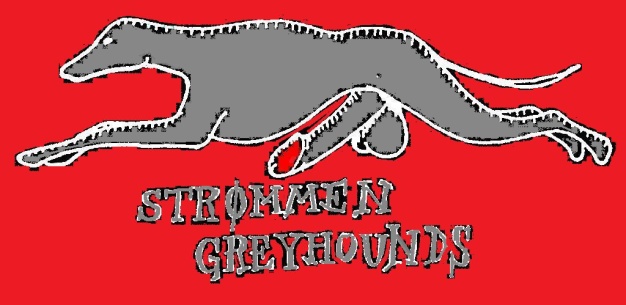 7
De mest aktuelle alternativene er på dette bildet. De mer spesielle forslagene fra møtet følger på neste bilde.
Sett farge på tribunene
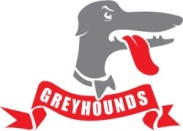 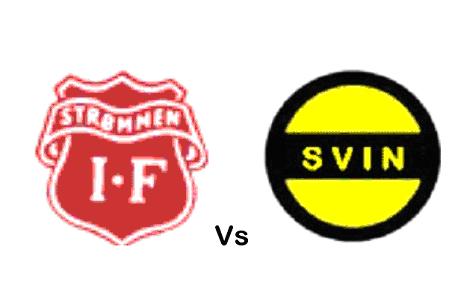 10
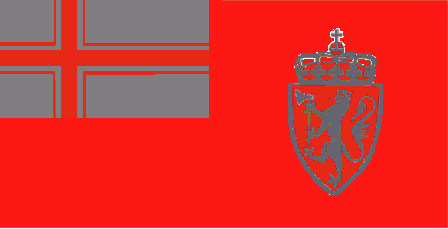 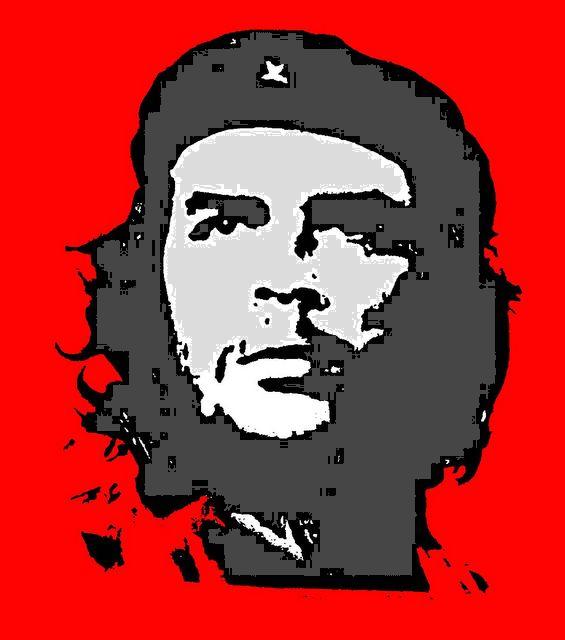 Bestill flagg nå!
  




Bestilling til norrona@greyoundsweb senest fredag 12. februar. Stem samtidig på din favoritt – flertallet bestemmer design.
9
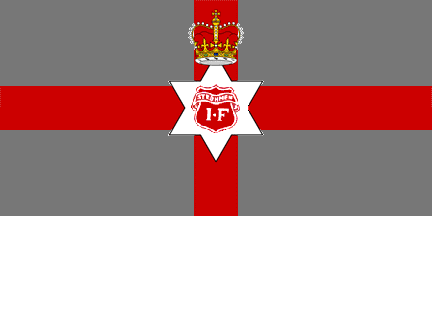 11
12
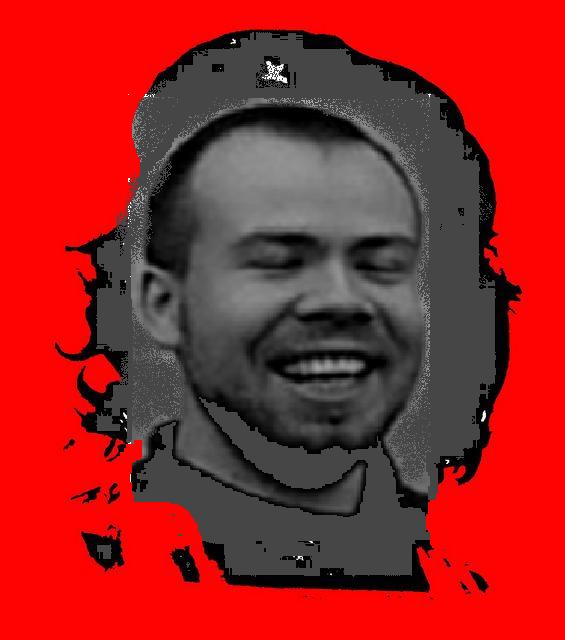 Hypp på spesialdesignet flagg? 
Rødt og grått, 100x140 cm, begrenset opplag 20 stk med utvalgt motiv, kun 485 spenn.
Turer til bortekamper
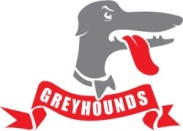 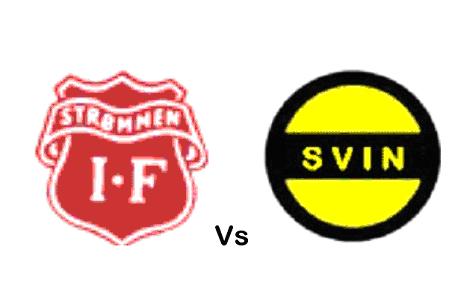 Buss til Fredrikstad 9. mai

Klarer vi ikke det blir det vanskelig…

Hvordan få med folk?
Kr 550.-
Klar for Ulf Sandnes borte 11. april?

Tog fra Oslo lørdag 15:00 – retur søndag 22:30
Annet
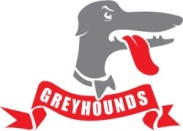 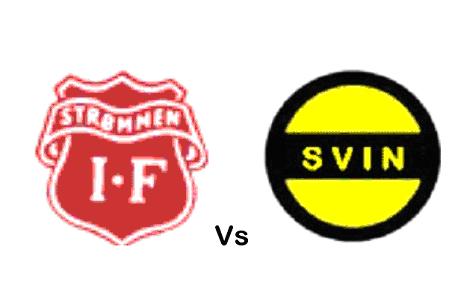 Treningskamp mot Lillestrøm
Billettpris for LSKs treningskamper i LSK-hallen er 100,- for voksen og gratis for barn/honnør. 
…

…
Drikk øl – støtt klubben

Spis pølser – støtt deg selv
Terminlista
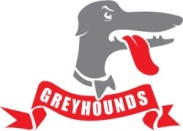 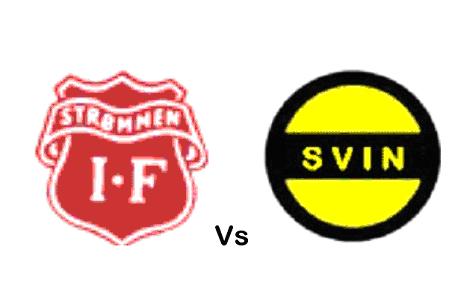 2010 - Petter Larsen - 2010
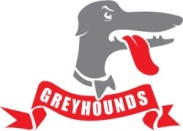 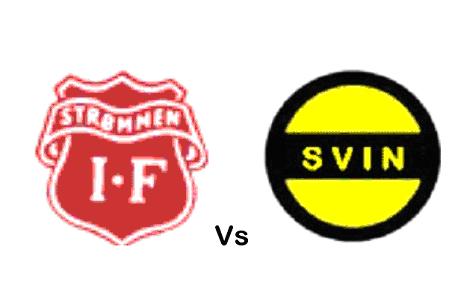 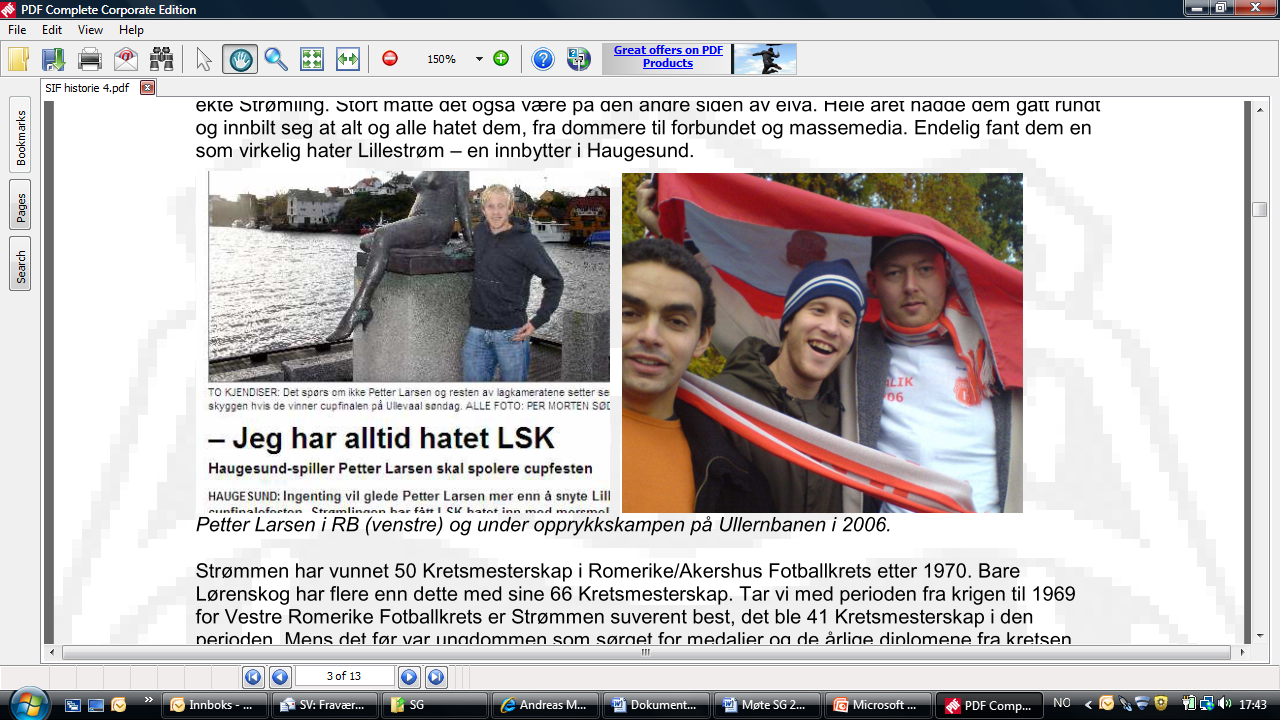 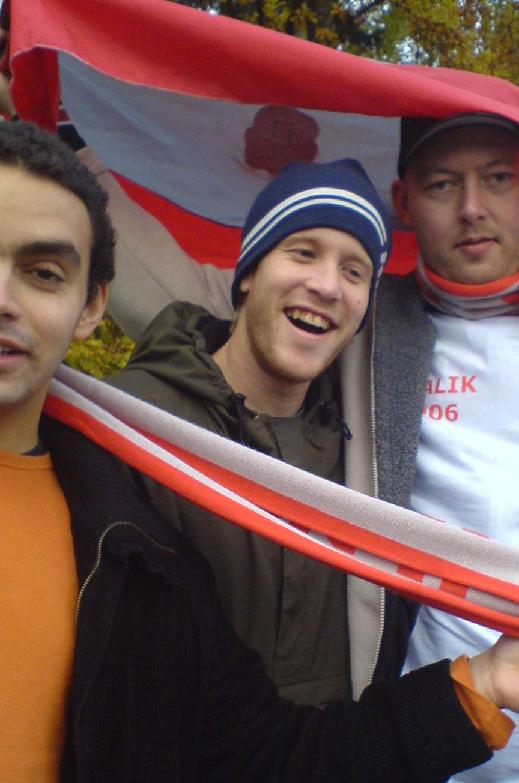 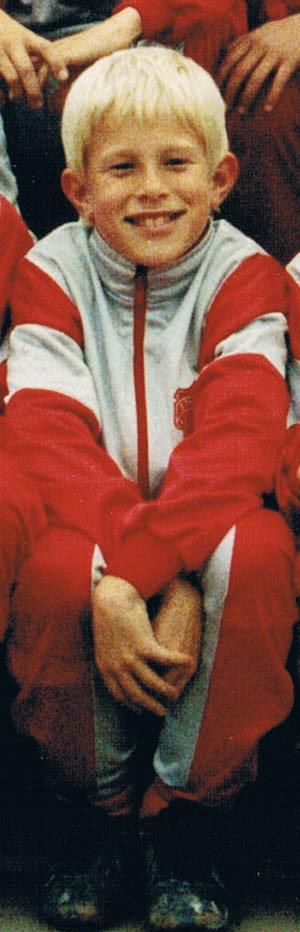 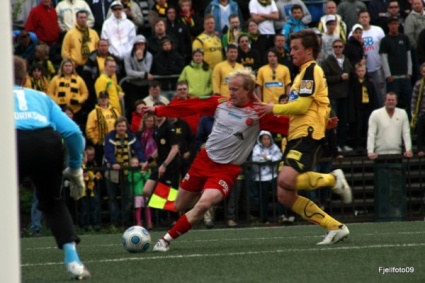 ”Hadde jeg fått RB kruset på Åråsen hadde jeg nektet å ta det i mot”  
”Jeg klarer ikke å bli kvitt billettene mine til cupfinalen, ingen av kameratene mine vil se Lillestrøm”
Skal vi ha ett fotballag uten en eneste strømling..?
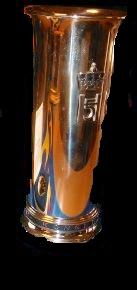 Da er vi klare for vårt 99. år – hva blir jubileumspresenten?
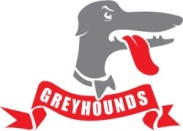 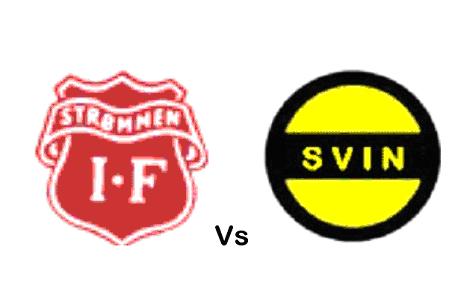 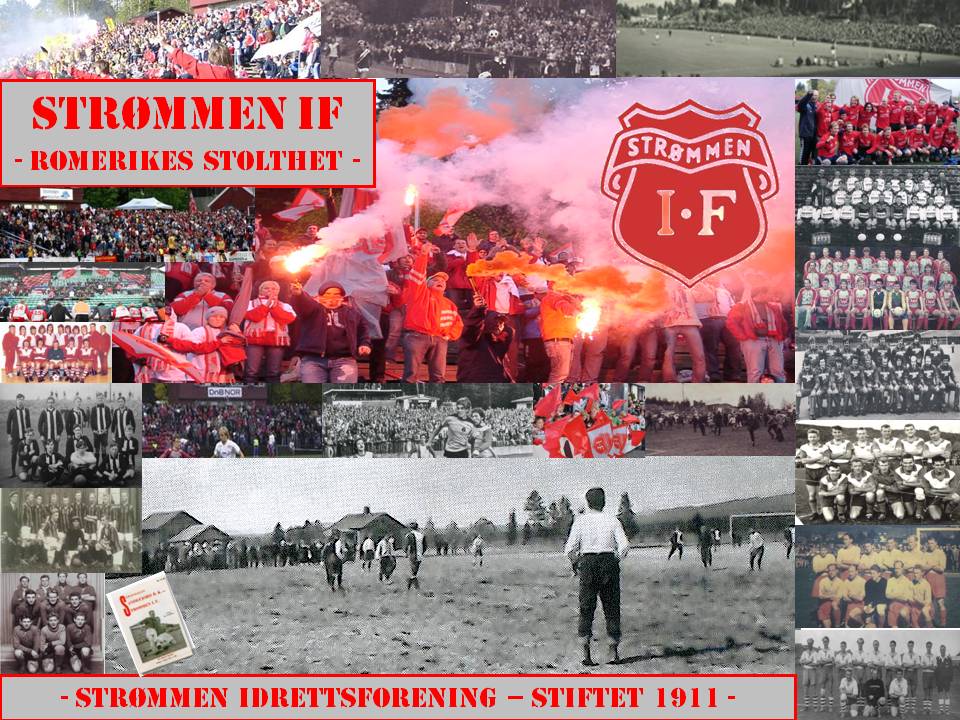 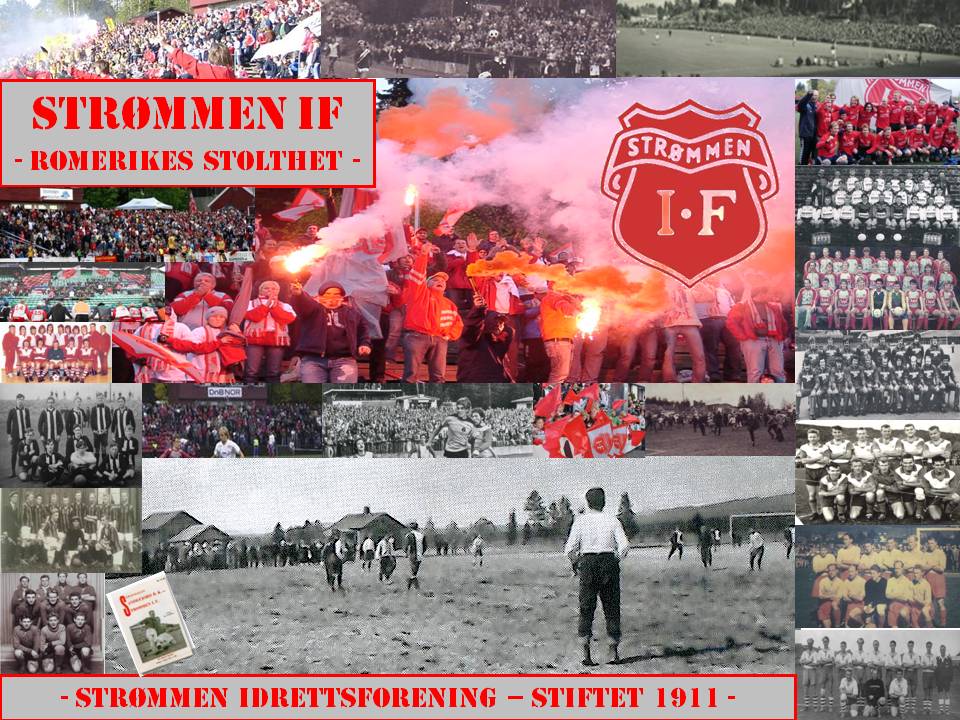 Drikk øl – støtt klubben

Spis pølser – støtt deg selv
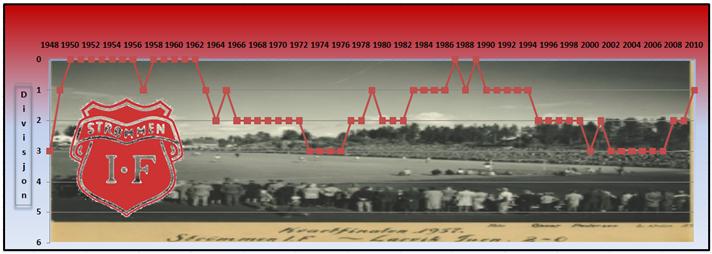